ИЗМЕНЕНИЯ ЕГЭ 2023
ИЗМЕНЕНИЯ ФИПИ
ДОЩИНСКИЙ  Р.А., ПРЕДСЕДАТЕЛЬ МОСКОВСКОЙ ПРЕДМЕТНОЙ КОМИСИИ ПО РУССКОМУ ЯЗЫКУ, МГПУ ИМ.М.ШОЛОХОВА
НОВАЯ МЕТЛА- НОВАЯ СТРУКТУРА?
Обновление языкового материала
В задании 5 части 1 экзаменационной работы расширенпредъявляемый  языковой материал (обновлён Словарик паронимов).
В задании 4 части 1 экзаменационной работы изменены формулировка  задания и система ответов (множественный выбор), расширен предъявляемый языковой материал (обновлён Орфоэпический словник).
В части 1 экзаменационной работы изменён порядок следования заданий на основе микротекста (1–3). Оно становится заданием не общелингвистического, а сугубо  стилистического анализа текста
Укажите варианты ответов, в которых даны верные характеристики фрагмента текста. Запишите номера ответов.
1)Наряду с общеупотребительной лексикой в тексте используются термины (экология, агроэкология, гидроэкология и др.). В тексте можно выделить тематическую группу слов (культура, природа, ценности, памятники, исторический этап, литературный язык, нация, память, духовный мир и др.). 
2) Использование метафор (…между экологией природы и экологией культуры не может быть непроходимой пропасти; ключ к пониманию духовного мира), антонимов (свой-чужой), сравнения (Как всякое живоена Земле не может мириться со своей смертью, так и живая нацияне может смириться с деградацией своего языка.) способствует эмоциональности, выразительности изложения, помогает передать авторскую оценку описываемым явлениям. , , 
3) Текст имеет грамматические особенности, характерные для книжной речи: отглагольные имена существительные (взаимодействие, вклад, утраты, различие, достижения и др.), конструкции с именами существительными в родительном падеже (между экологией природы и экологией культуры, свидетельством уровня духовного развития народа, к пониманию духовного мира и др.). 
4) Выразительность текста обеспечивается синтаксическими средствами, среди которых – ряды однородных членов предложения, вводные слова. 
5) Текст относится к научному стилю, так как основные цели автора – сообщить информацию, имеющую практическое значение, и дать чёткие инструкции.
Ответ: ___________________________.
В тексте выделено пять слов. Укажите варианты ответов, в которых лексическое значение выделенного слова соответствует его значению в данном тексте. Запишите номера ответов.
1)ЖИВОЙ. Лёгкий, занимательный, выразительный. Живое изложение.
2) СРЕДА. Окружающие социально-бытовые условия, обстановка. Из рабочей среды.
3) МИРИТЬСЯ. Терпимо относиться к чему-нибудь. Мириться с неудобствами.
4) ОСНОВА. Источник; главное, на чём строится что-нибудь, что является сущностью чего-нибудь. Экономическая основа общества. 
5) КЛЮЧ. Металлический стержень с особой комбинацией вырезов для отпирания и запирания замка. Открыть дверь ключом.
Ответ: ___________________________.
Задание 2
изменены формулировка задания, система ответов (множественный выбор) и спектр предъявляемого языкового материала
Задание 9
Укажите варианты ответов, в которых во всех словах одного ряда пропущена одна и та же буква. Запишите номера ответов.
1) заг..релый, непром..каемый, к..мендант
2) оп..раться, см..нать (траву), поч..татель (таланта)
3) укр..титель (тигров), благосл..вить, симп..тичный
4) посв..щение (другу), недос..гаемый, у..звить
5) бл..стеть, с..дина (в волосах), прим..рять (поссорившихся)
Ответ: ___________________________.
изменены формулировка задания и спектр предъявляемого языкового материала (задание по формату стало аналогичным орфографическим заданиям 10–12)
Уменьшение баллов
В задании 8 части 1 экзаменационной работы изменена система  оценивания (максимальное количество баллов уменьшено с 5 до 3). 
Кроме того, в задании 26 изменена система  оценивания (максимальное количество баллов уменьшено с 4 до 3).
№ 9 ?????
Запишите в таблицу выбранные цифры под соответствующими буквами.
Ответ: А Б В Г Д

№  26
Ответ: А Б В Г
Расширение и уточнение заданий
Задания 3 (в КИМ 2022 г. – задание 1),  21 и 26 
разрабатываются в соответствии с расширенным и уточнённым  перечнем элементов стилистического анализа, перечнем  пунктуационных правил и перечнем основных изобразительно- выразительных средства языка, представленными в кодификаторе проверяемых требований к результатам освоения основной образовательной программы среднего общего образования и элементов содержания для проведения единого государственного экзамена по русскому языку.
27 задание
Изменена формулировка задания 27 части 2 экзаменационной работы; изменён максимальный балл по критерию К2 «Комментарий  к проблеме исходного текста» (уменьшен с 6 до 5). 
Кроме того, в критериях К7 и К8 исключено понятие «негрубая ошибка». 3 балла-ошибок нет
Уточнены нормы оценивания сочинения при наличии фактической(-их) ошибки (ошибок); в связи с этим внесены коррективы в критерии К1, К2, К3, К12. 
В критериях оценивания сняты ограничения объема
1.Если экзаменуемый при комментировании проблемы
исходного текста только указал, но не проанализировал
смысловую связь между приведёнными примерами-
иллюстрациями, то анализ смысловой связи
не засчитывается.
2. Если экзаменуемый при комментировании проблемы
исходного текста допустил фактическую ошибку,
связанную с пониманием проблемы исходного текста,
то пример-иллюстрация, в котором допущена подобная
ошибка, не засчитывается.
3. Если экзаменуемый при комментировании проблемы
исходного текста допустил фактическую ошибку,
не связанную с пониманием проблемы исходного текста,
то данная ошибка учитывается при оценивании работы
по критерию «Соблюдение фактологической точности»
(К12)
27 задание
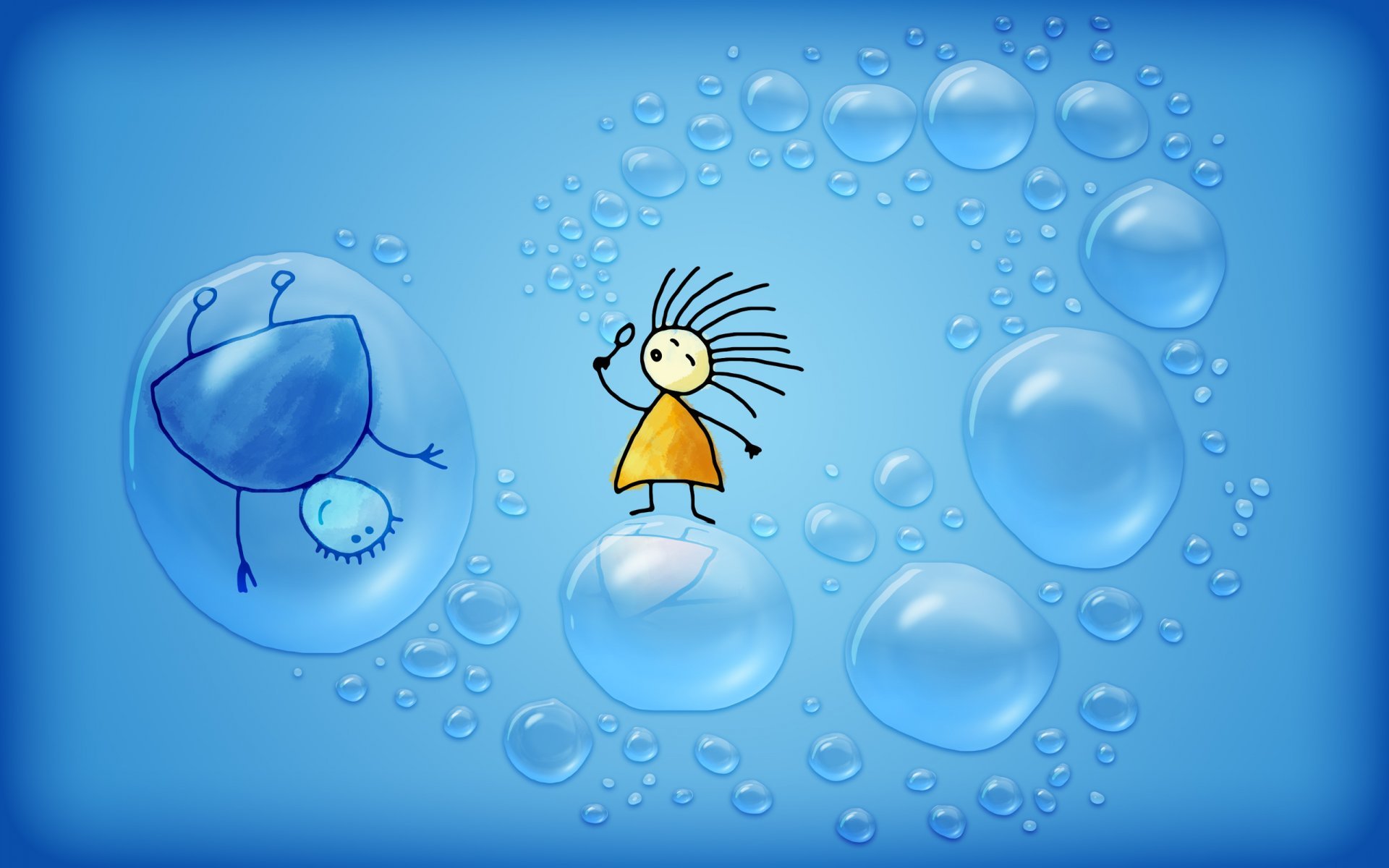 Распад фразеологизма
Выяснить крупицу в стоге сена….
Вульгарный психологизм
Свобода – одно из самых непонятных и интересных состояний, которое может испытать человек. 
Все люди по какой-то причине несвободны: кто-то не может избавиться от вредных привычек, кто-то боится поменять работу, которая ему не нравится, а кого-то родители не выпускают из дома. Есть ли шанс в этом замкнутом мире ощутить эту всепоглощающую свободу? 
Чудовищный литературный мир:
«Война и мир» Ф. Достоевского – одно из самых знаменитых произведений, в нем описан и творческий потенциал Петруши, когда он отправился на войну, но перед этим отец говорит ему «Храни платье снову, а честь смолоду». Этим он зарождал в себе патриотизм, и в этом его талант. 
Когда на ЕГЭ дают такие тексты, то невольно вспоминаешь не помню чьи слова: «Если судить рыбу по умению лазать по деревьям, то, разумеется, она окажется тупее обезьяны».
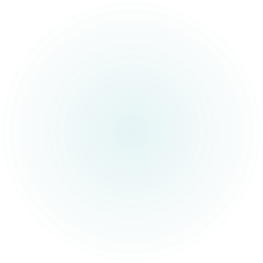 Надо жить своим умом, так как чужой может не подойти.
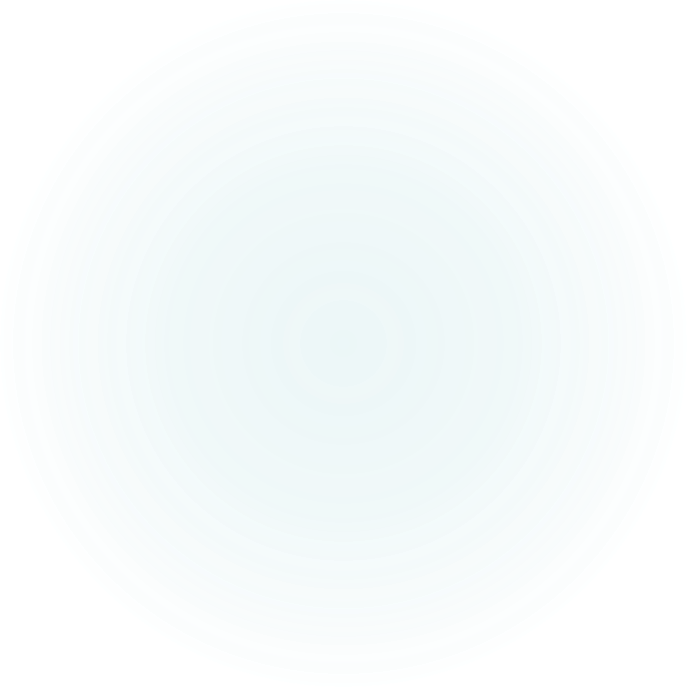 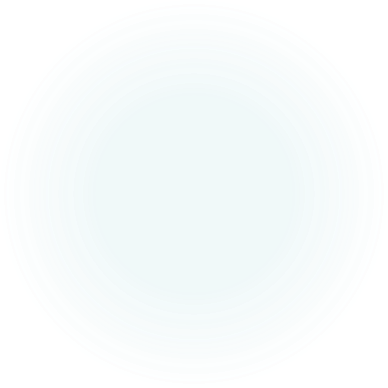 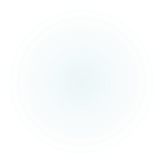